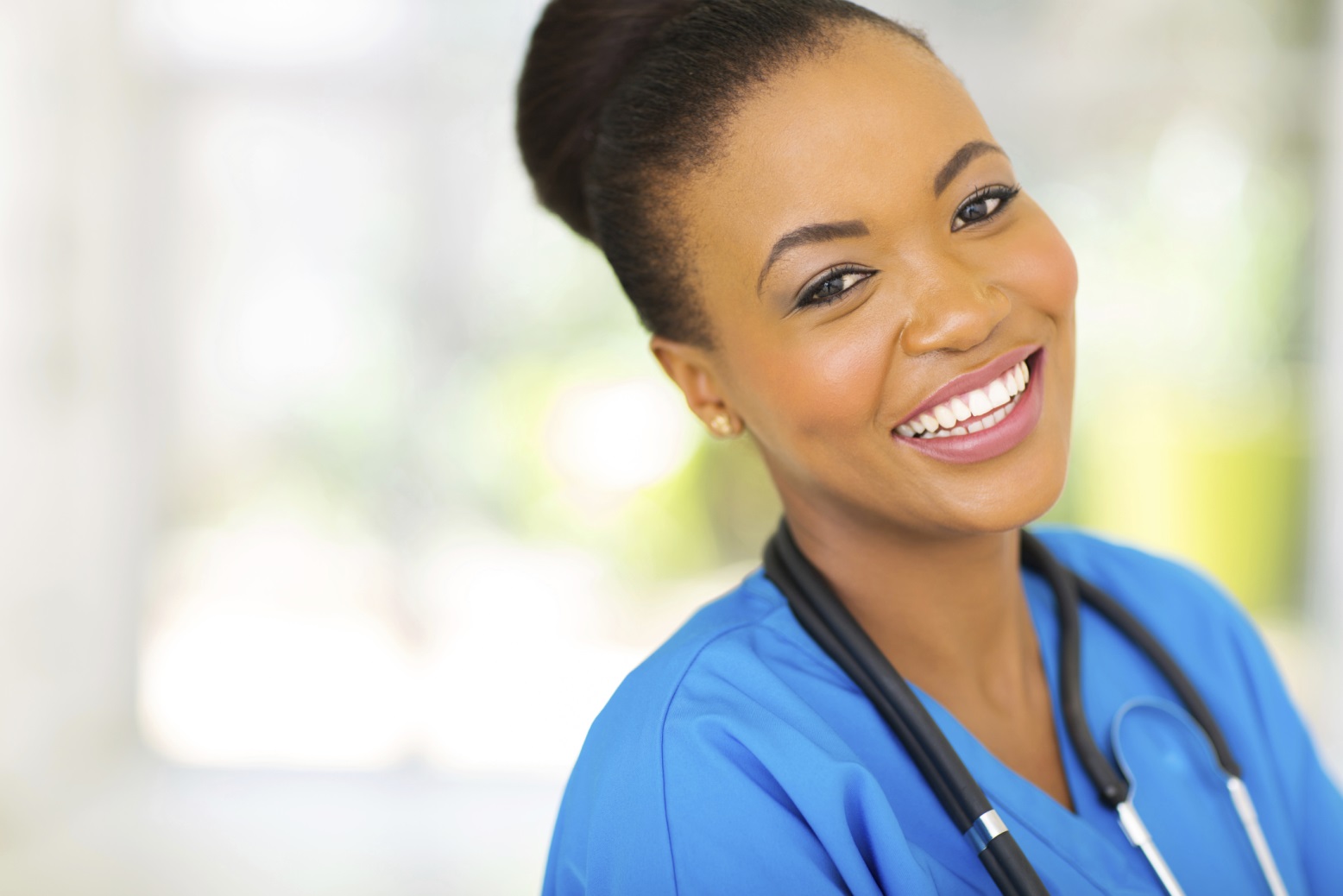 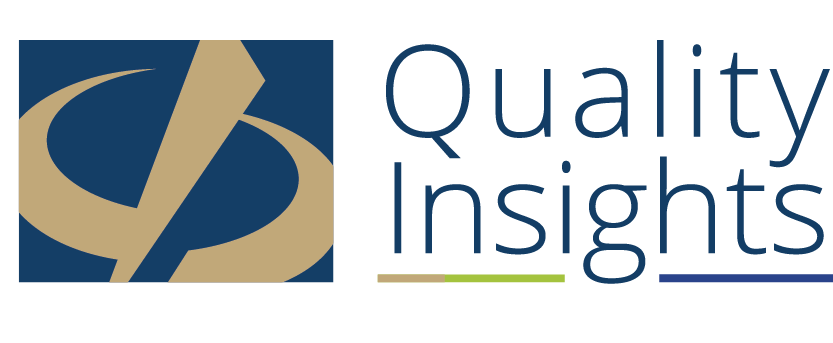 The healthcare improvement experts.
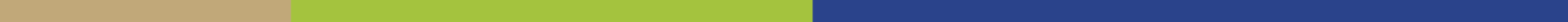 SPINAL CORD INJURY FOCUS STUDY
VHA EPRP FY2022 
Training

Jennifer Hall, RN-BSN
EPRP Technical Coordinator
Spinal Cord Injury Focus Study
Purpose:  To collect data on Veterans with a diagnosis of Spinal Cord Injury (SCI) focusing on nine previously retired measures
P7s: Tobacco Screened for Use
P19s:  Immunization - Influenza
P24s:  Pneumococcal Immunization Refused
Pvc12s:  Pneumococcal Immunization
Scid5:  DM – Retinal Exam, timely by disease
Smg8s:  Tobacco – Patients using tobacco daily or some days advised to quit
Smg9s:  Tobacco – Patients using tobacco daily or some days offered cessation strategies
Smg10s:  Tobacco – Patients using tobacco daily or some days offered medications
Smg19s:  Tobacco Use – Current User
SCI Focus Study
Study Timeframe:  06/01/2021 to 06/30/2022

There will be no Data Accountability Checklist (DAC) or Exit conferences for this focus study

Data captured will be used by API-PM to evaluate the performance data for the previously retired CGPI measures
Instrument Questions and Rules
The questions and definition/decision rules for this focus study should be familiar as they mirror existing questions from the CGPI instrument

One question may be new if you have not previously reviewed CGPI cases that included SCI cohorts
Question 2: DXEXCLD
Question: DXEXCLD
Question 2 (DXEXCLD) asks:
Does the patient have one of the following diagnoses?
1.  Multiple Sclerosis (MS), without primary problem of paraplegia
2.  Amyotrophic Lateral Sclerosis (ALS)
3.  Guillain-Barre Syndrome
4.  Malignant tumor of the spinal cord
99. None of the above
Excluded: MS in which patient does not have primary problem of paraplegia, ALS (commonly known as Lou Gehrig’s disease), Guillain-Barre Syndrome, and malignant tumor of the spinal cord
Included: Benign tumors of the spinal cord, MS in which patient does have primary problem of paraplegia (paralysis of the legs and lower part of the body) associated with the disease process.
Question DXEXCLD continued
Look carefully on the problem list and progress notes for documentation of any of the four diagnoses listed in the question
If you are unsure if a diagnosis is acceptable to answer 1 through 4, check with your RM for guidance
If the answer to DXEXCLD is 1, 2, 3, or 4 the case will be excluded from review
Exclusion Statement:
The patient’s diagnosis does not meet inclusion criteria for the spinal cord injury and disorders cohort
Next Steps and Questions
The pull list has been received and will be processed and released by 08/01/2022
Abstraction can begin once you have completed this education and notified your Regional Manager
The date to complete abstraction is 08/31/2022

If you have questions as you are reviewing, please contact Jennifer Hall: jhall@qualityinsights.org OR your Regional Manager
Thank you for your participation in this training session and focus study!